Présentation Projet Domaine d’Application


Jeux Olympiques
d’Hiver
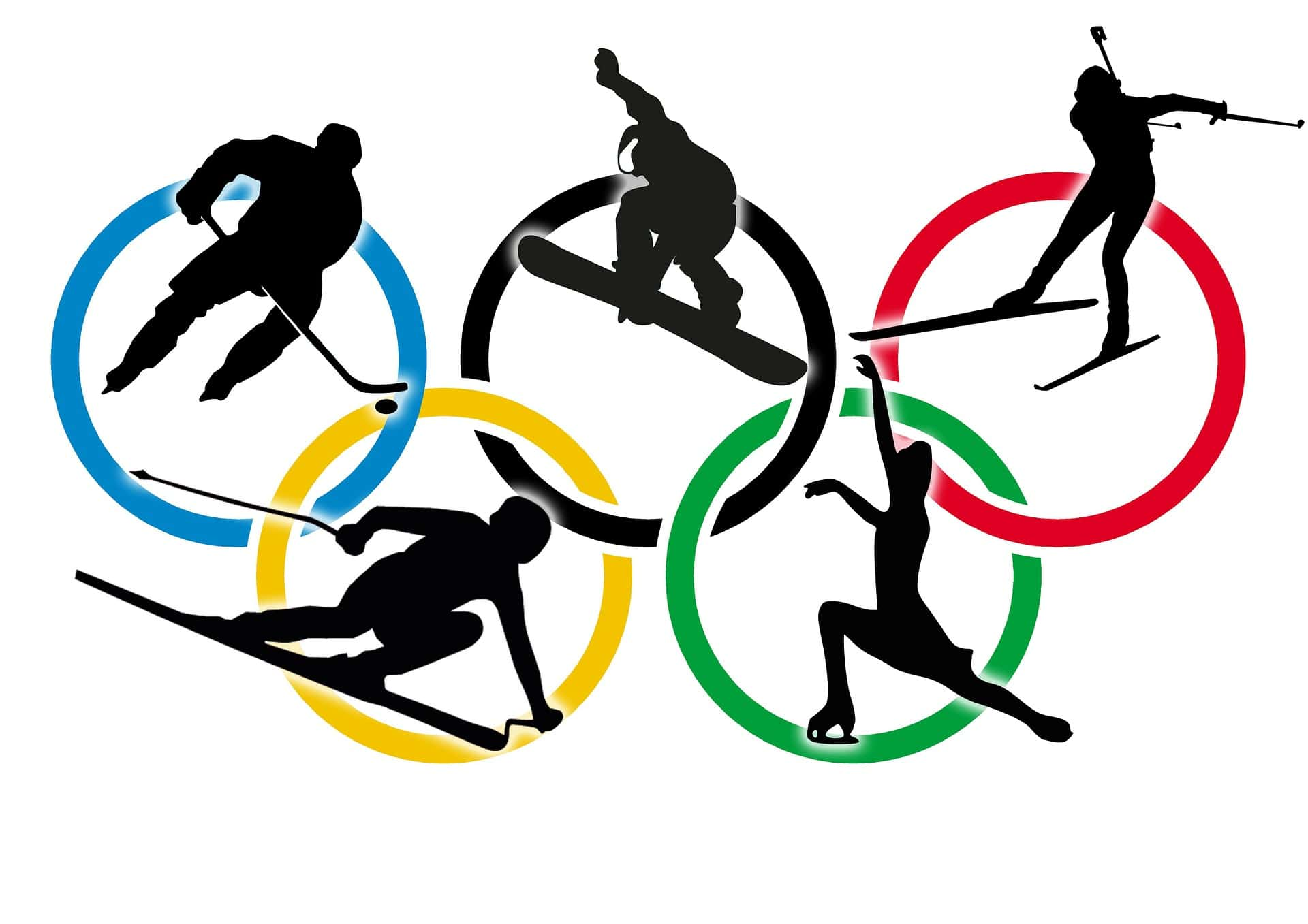 Membres du groupe :
Rojinth YOGARAJAN
Jessim BEN GHORBAL
Moustapha TALL
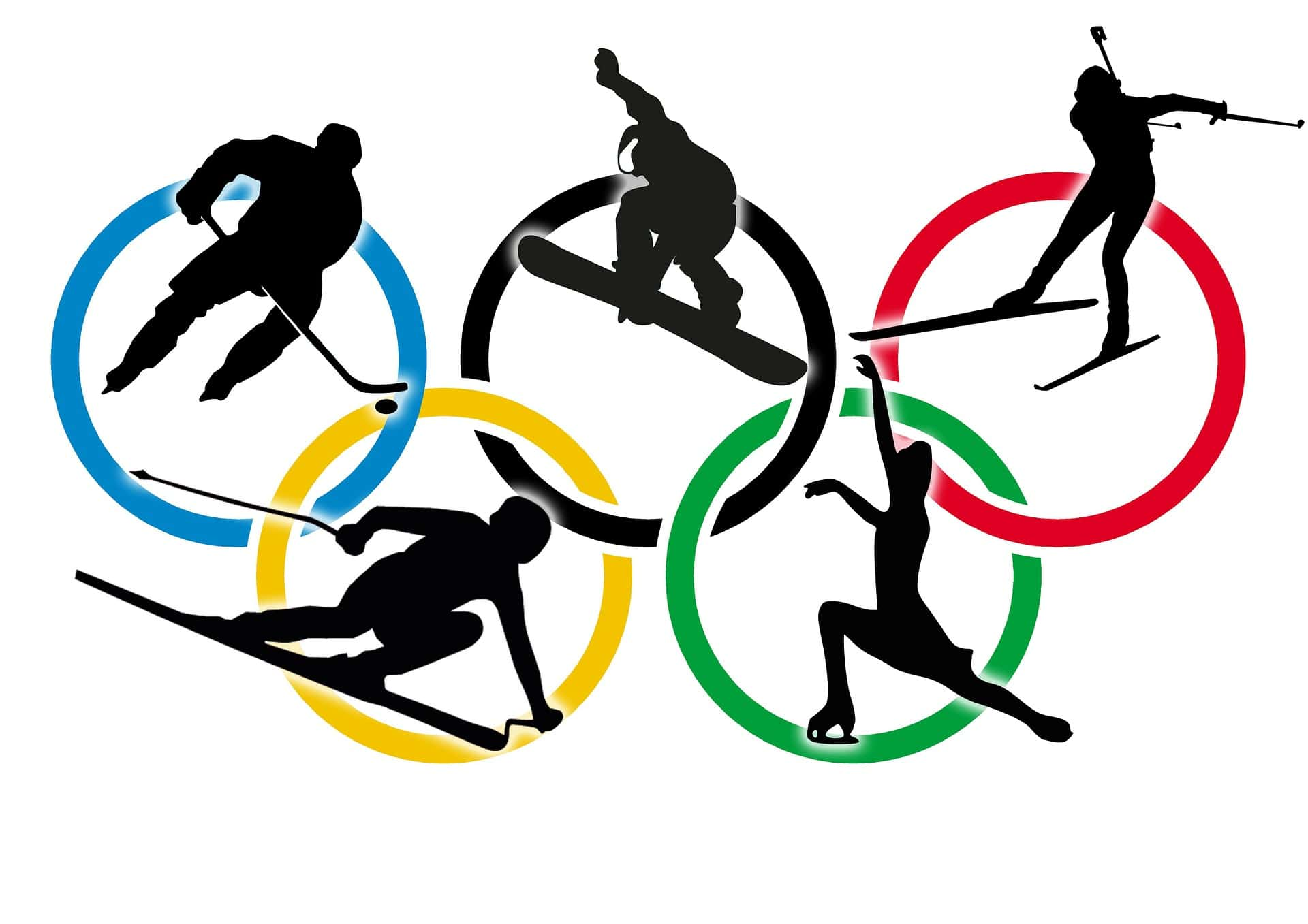 Sommaire

Introduction
Datasets
Qualité des datasets par Jupyter
Médailles Olympiques
Influence sur le PIB ?
Influence sur la liberté économique ?
Conclusion
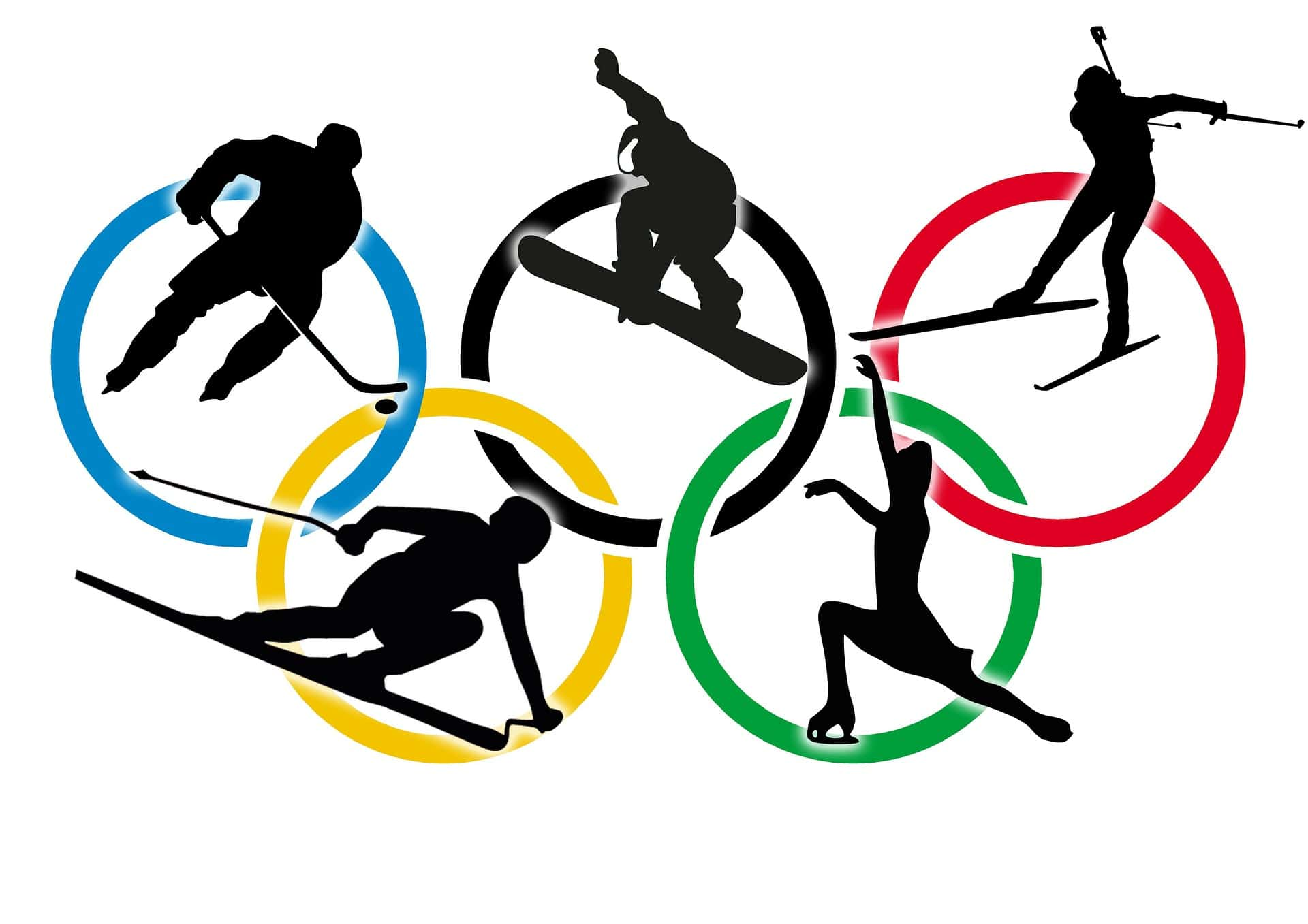 Introduction
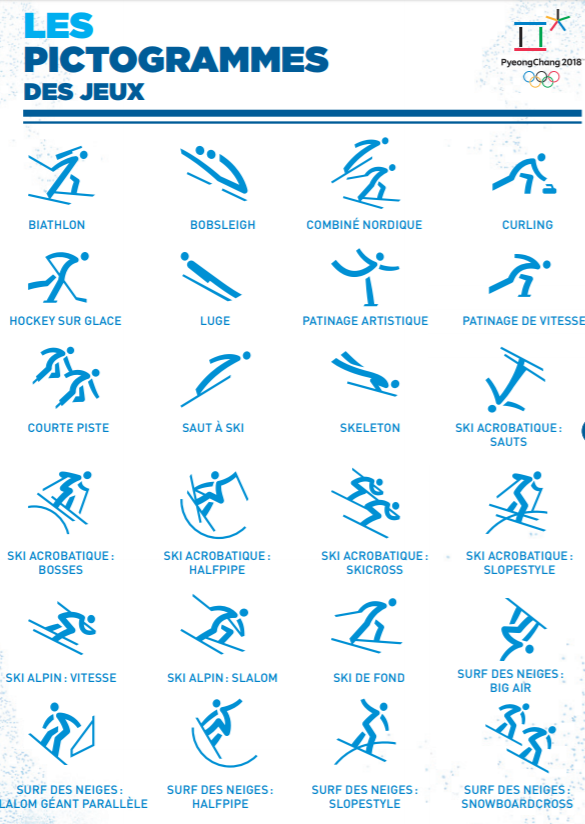 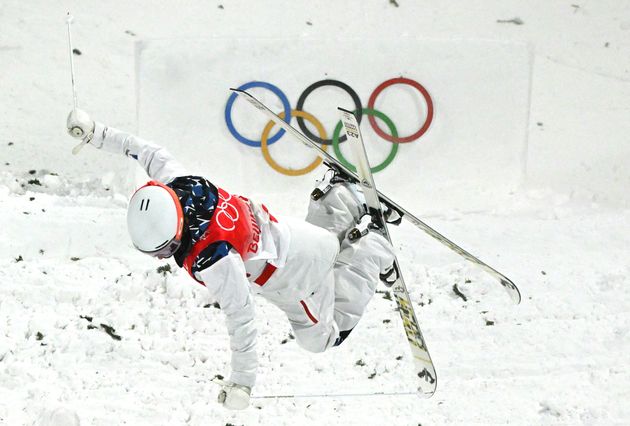 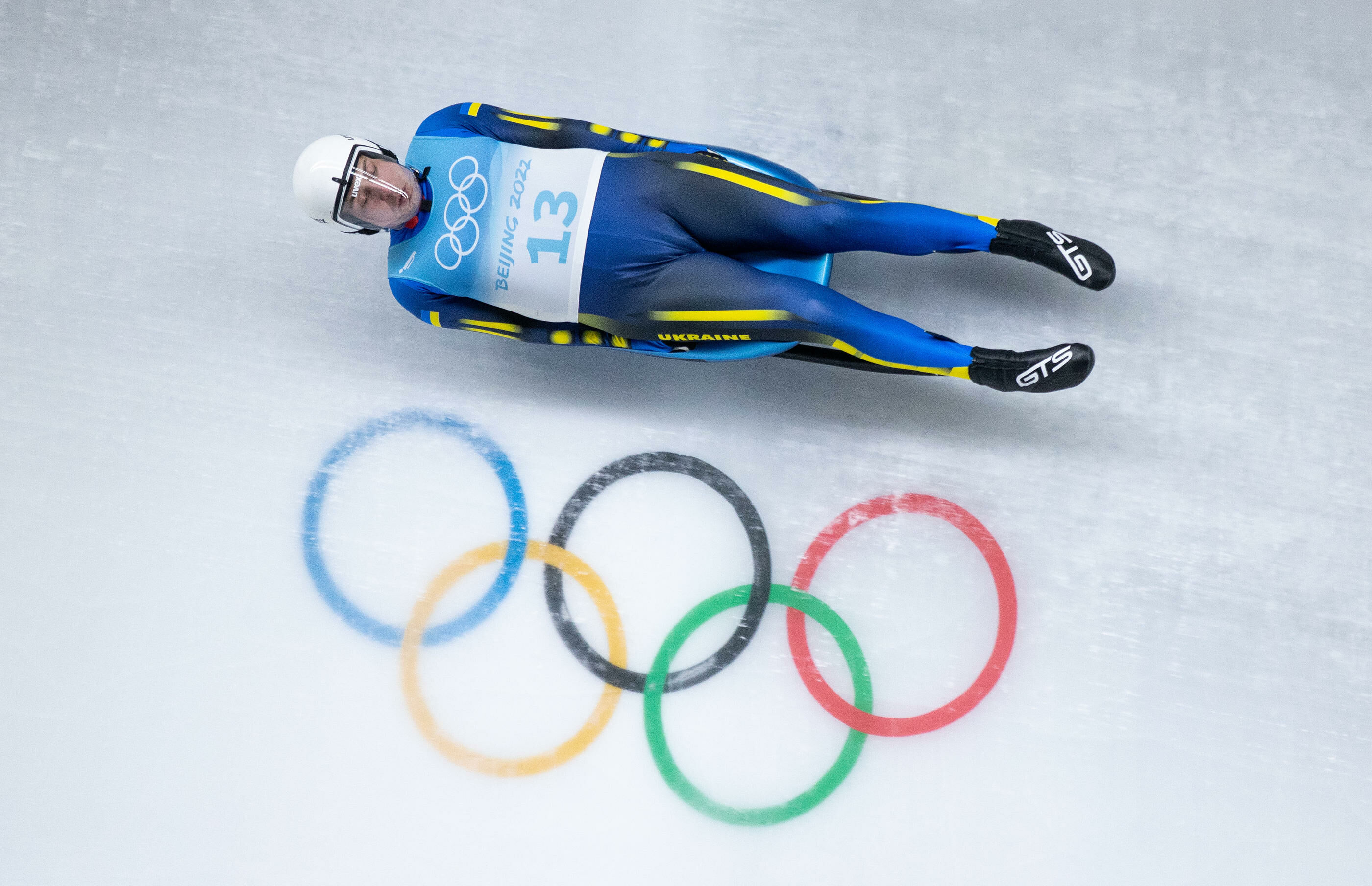 Médailles de jeux olympiques d’hiver de 1924 à 2018
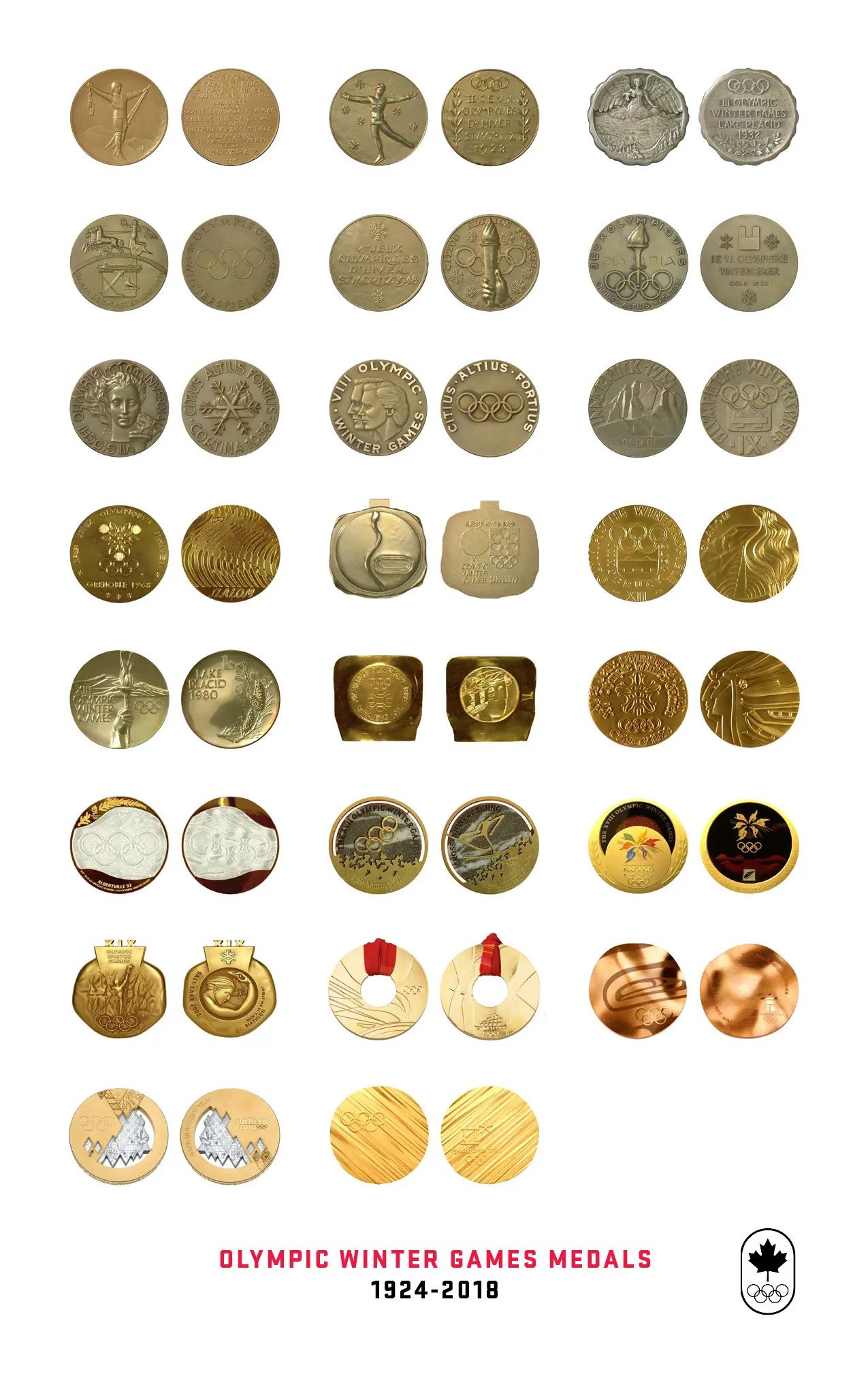 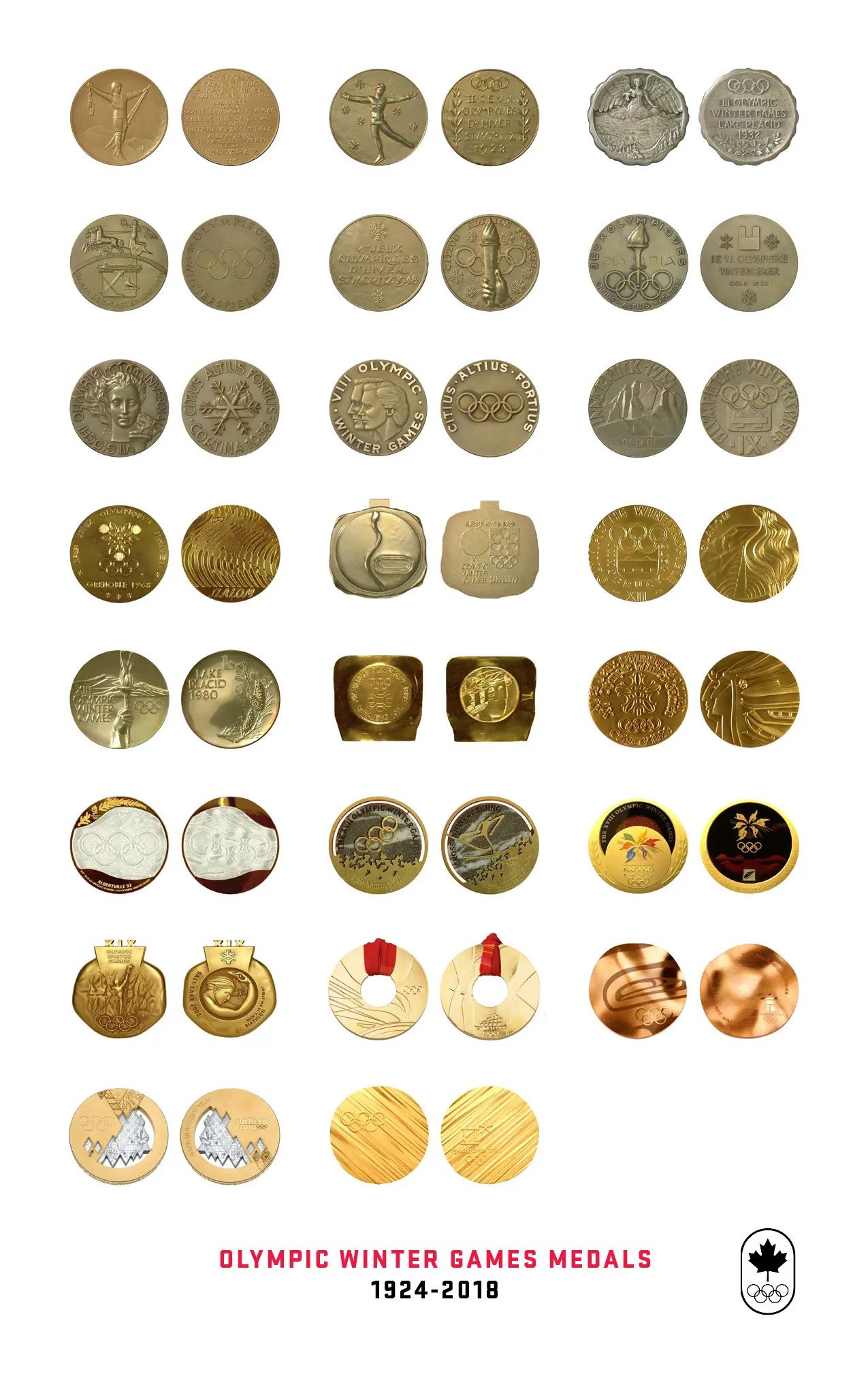 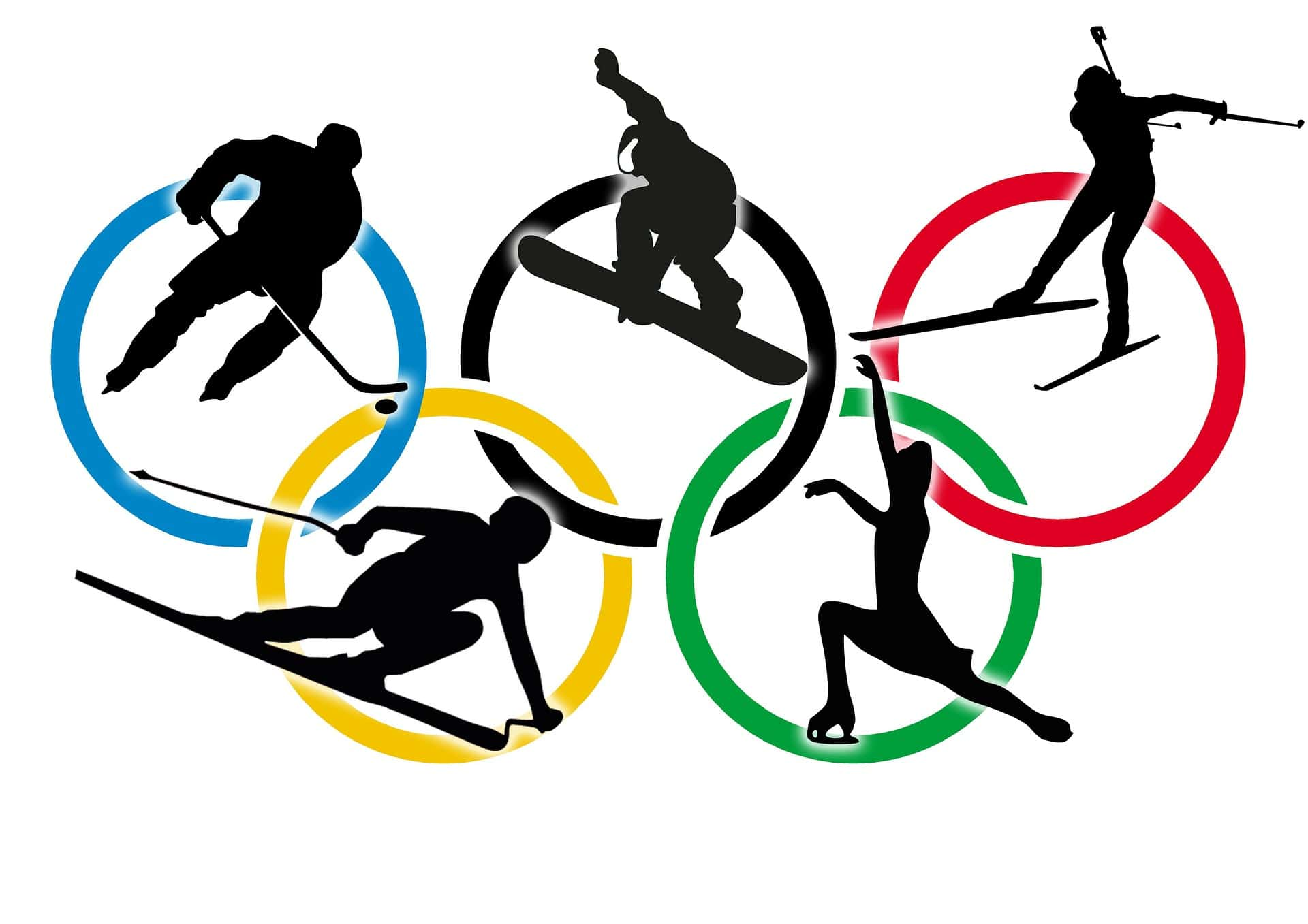 Datasets
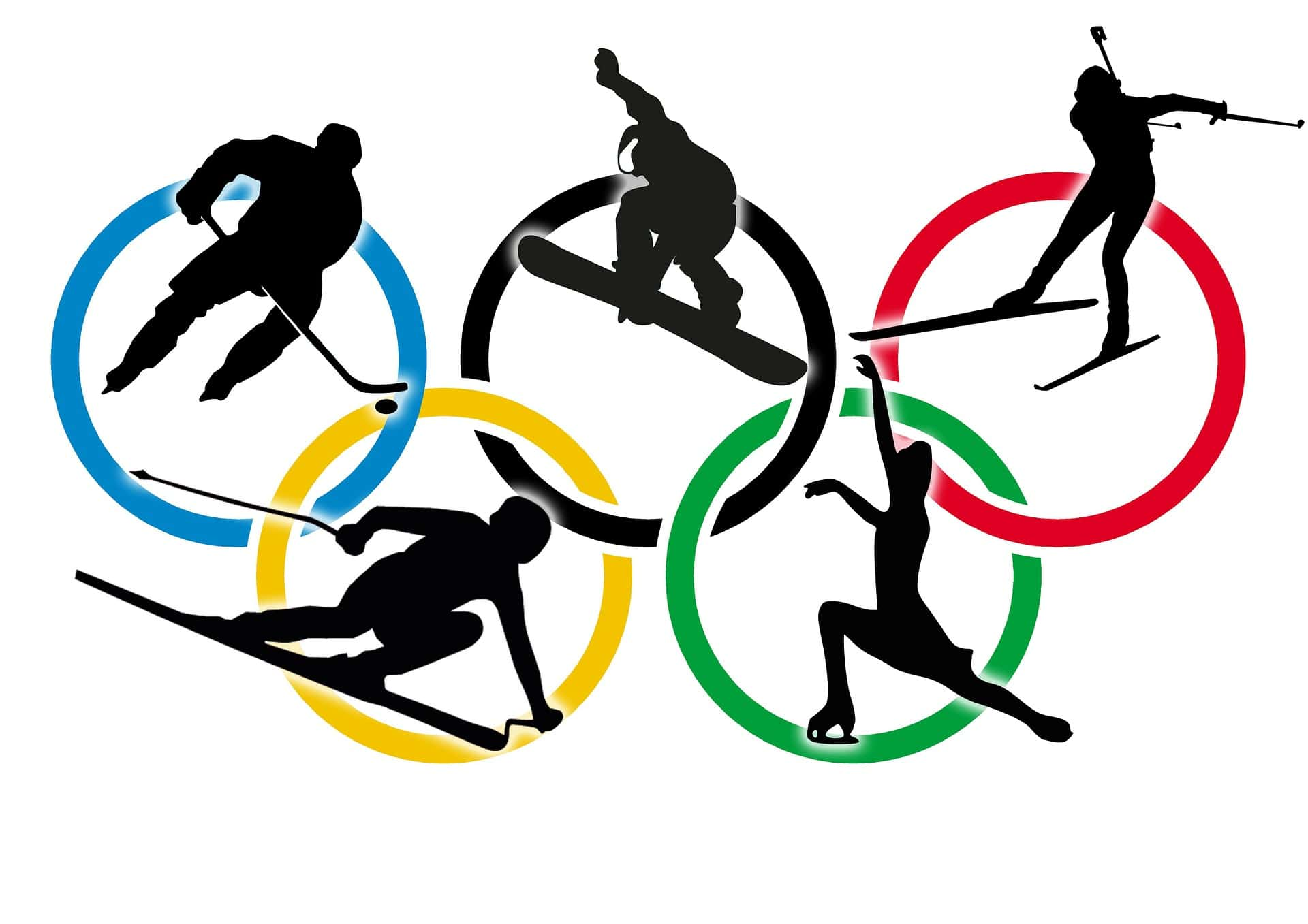 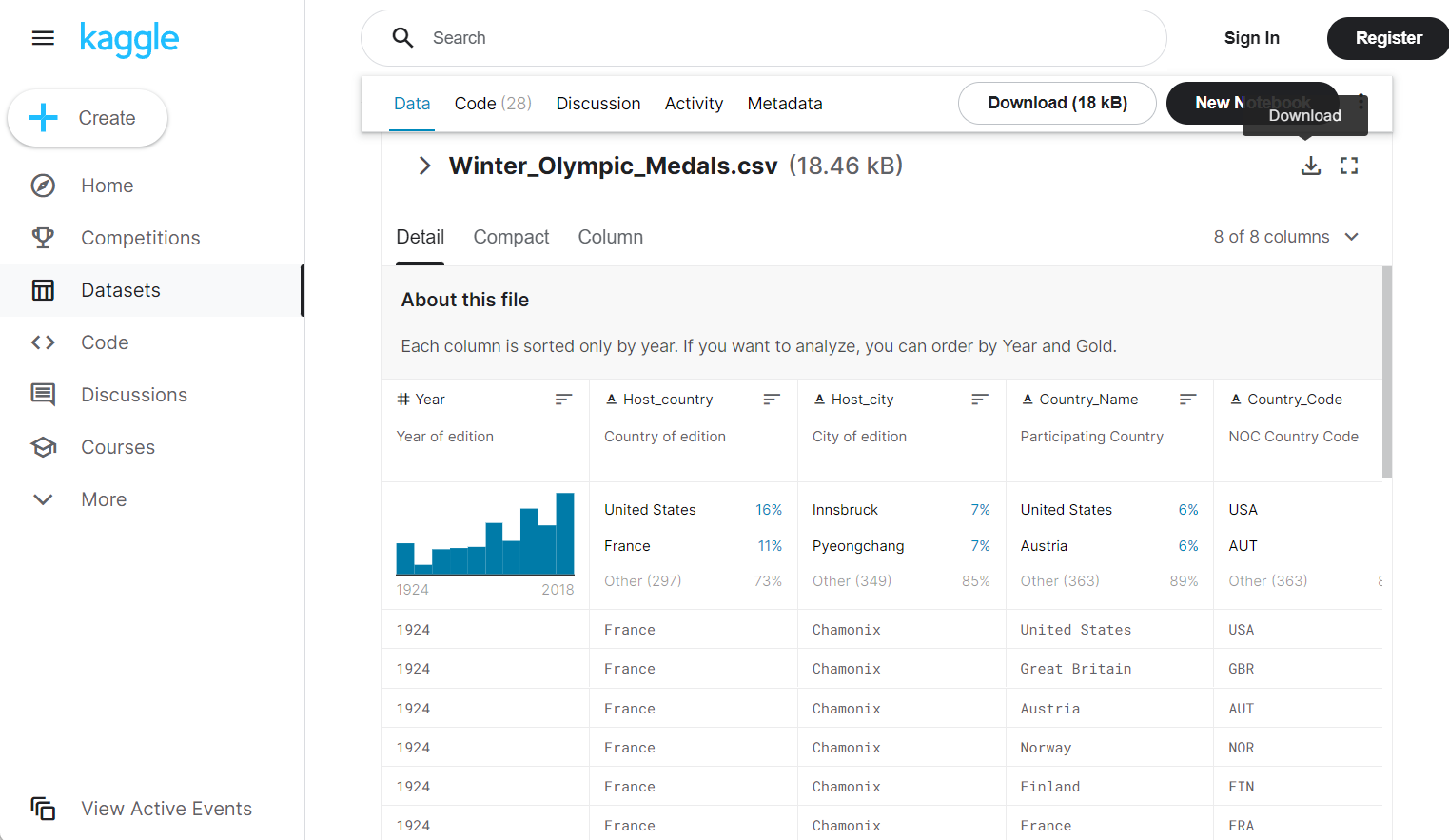 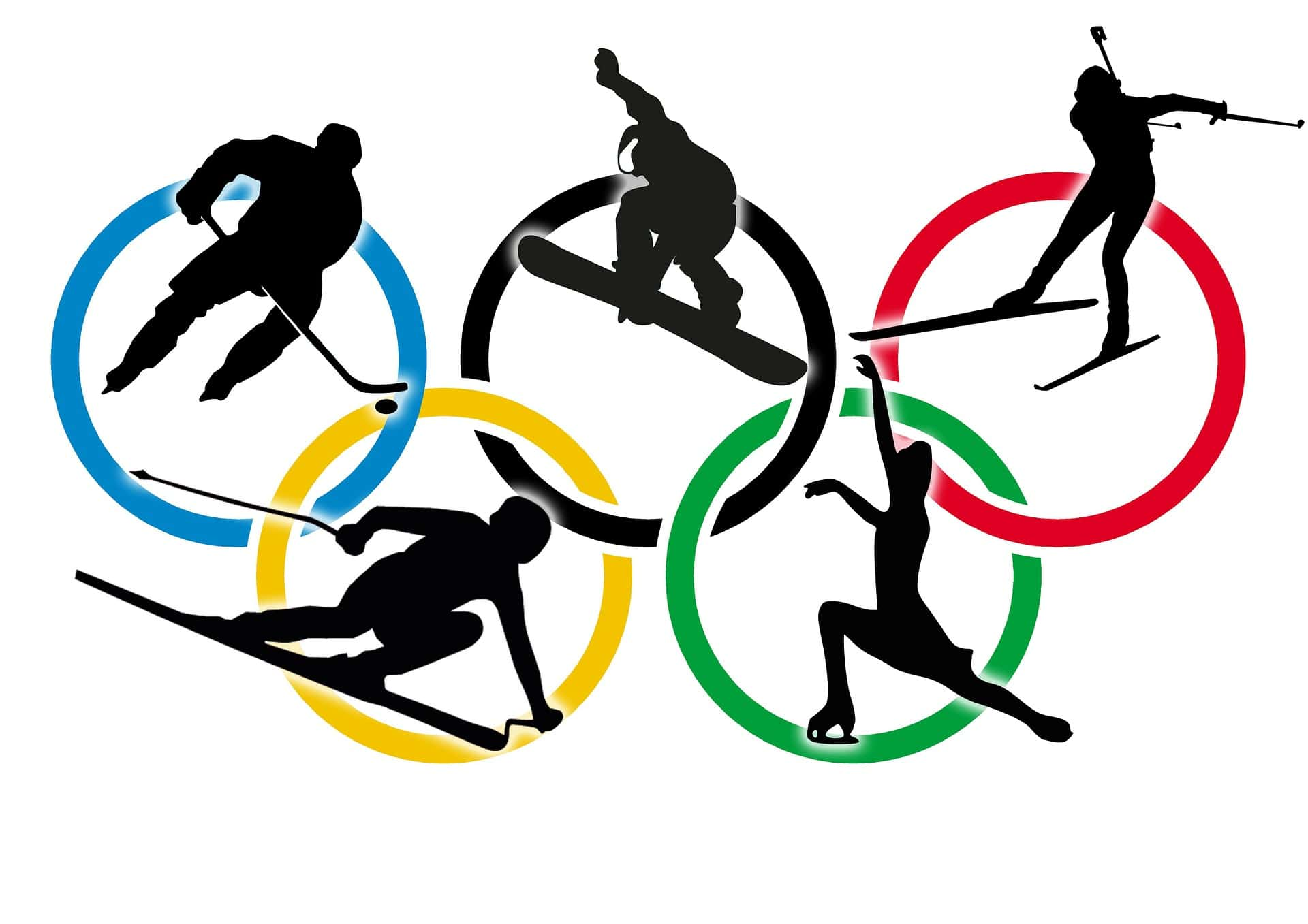 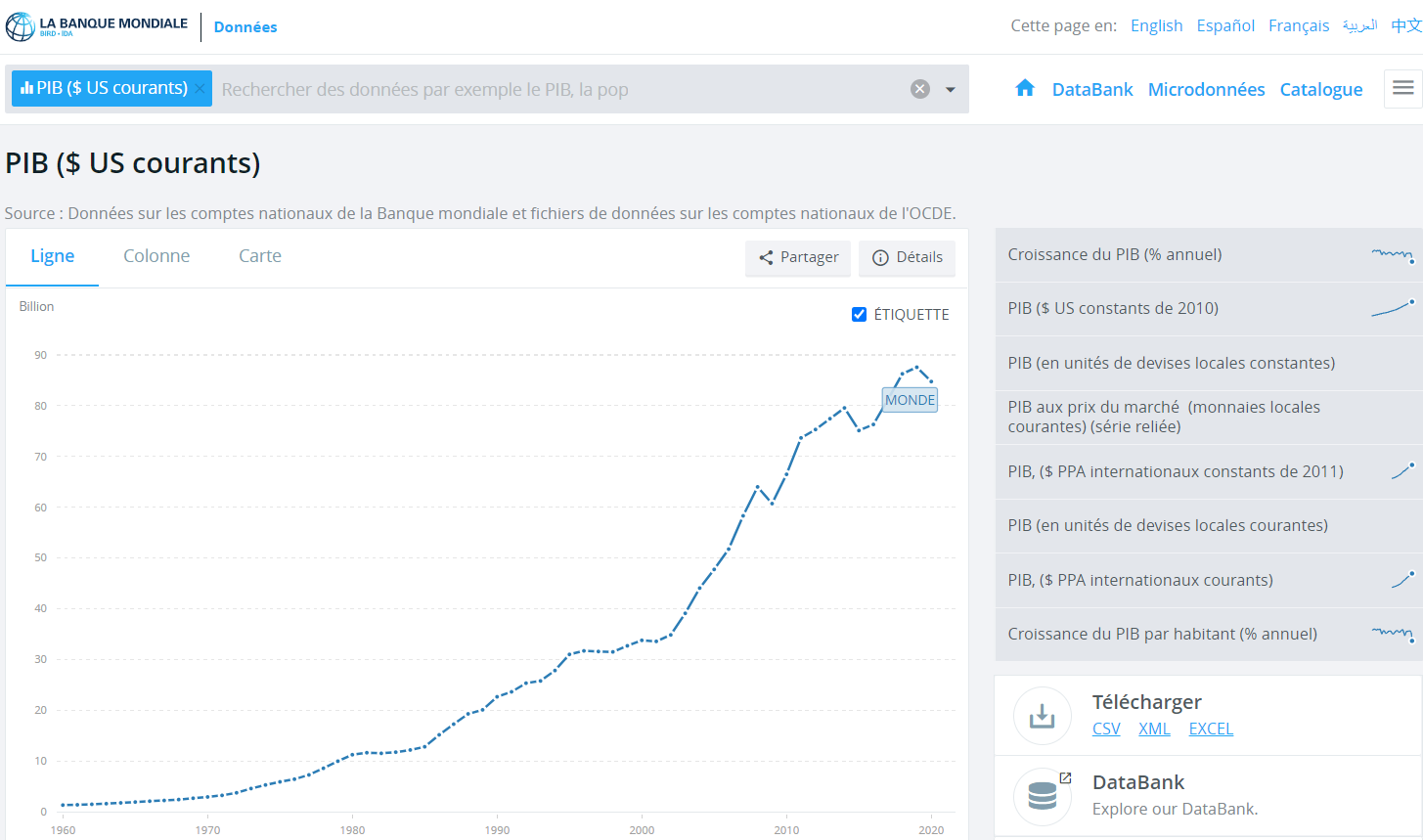 Les jeux olympiques d'hiver ont-ils une influence sur l'économie du pays hôte ?
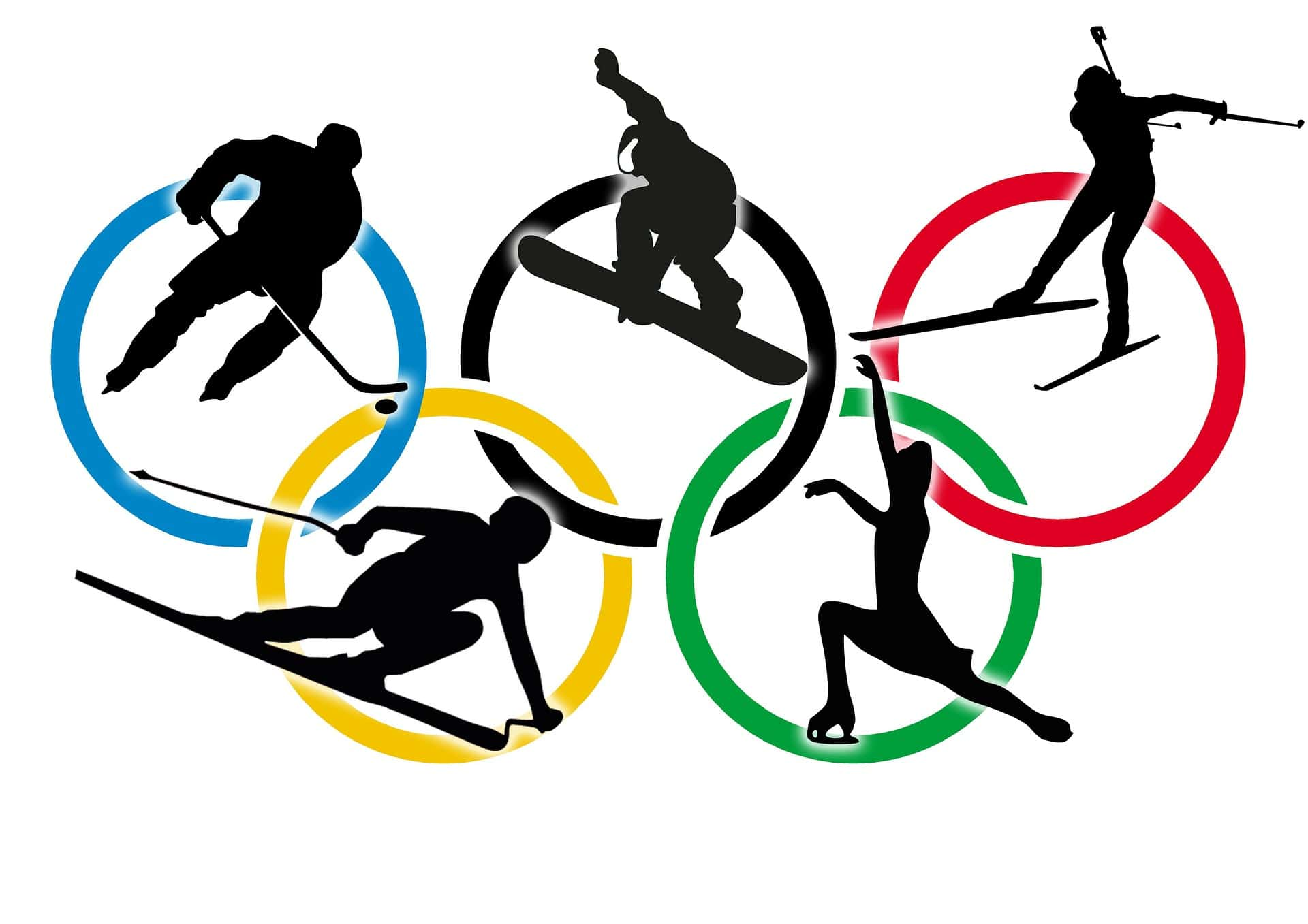 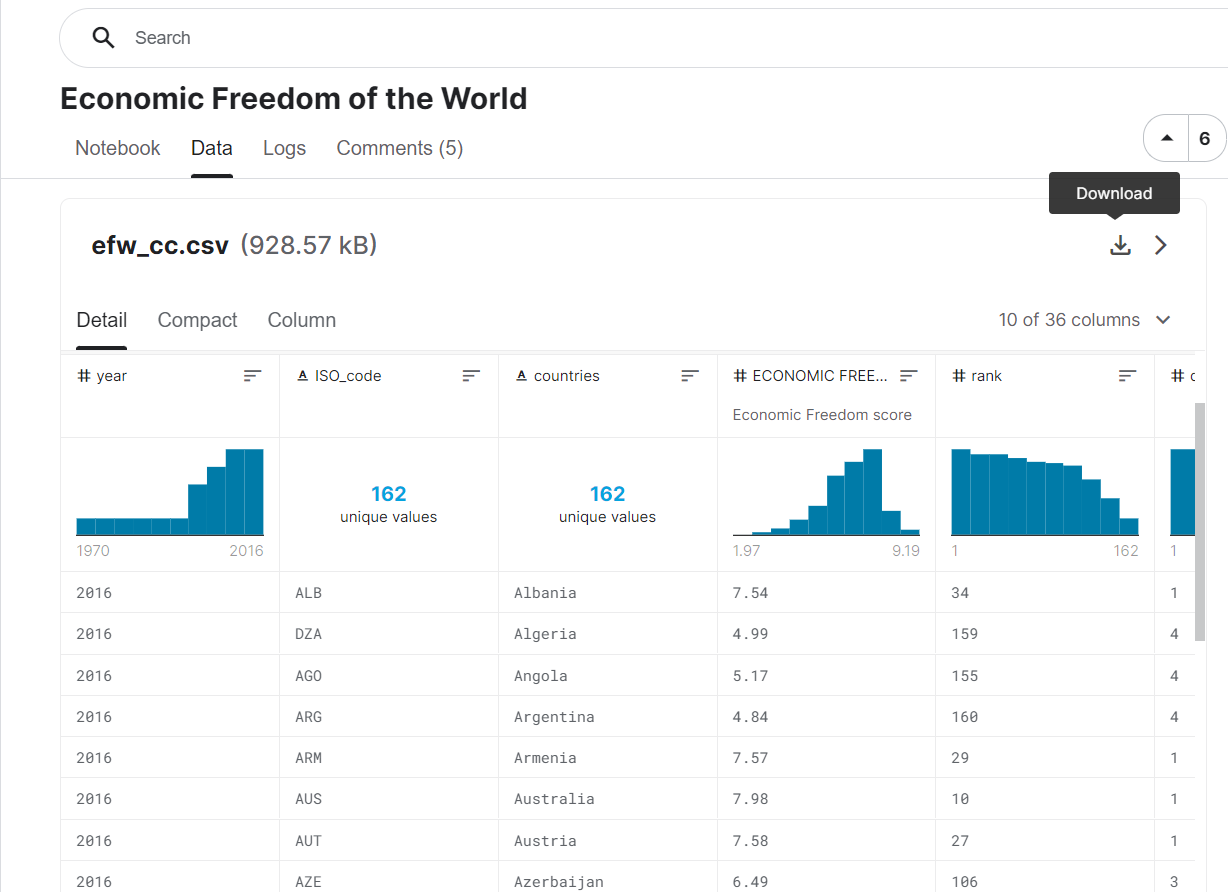 Les pays acquièrent-ils plus de liberté économique en accueillant les jeux olympiques d'hiver ?
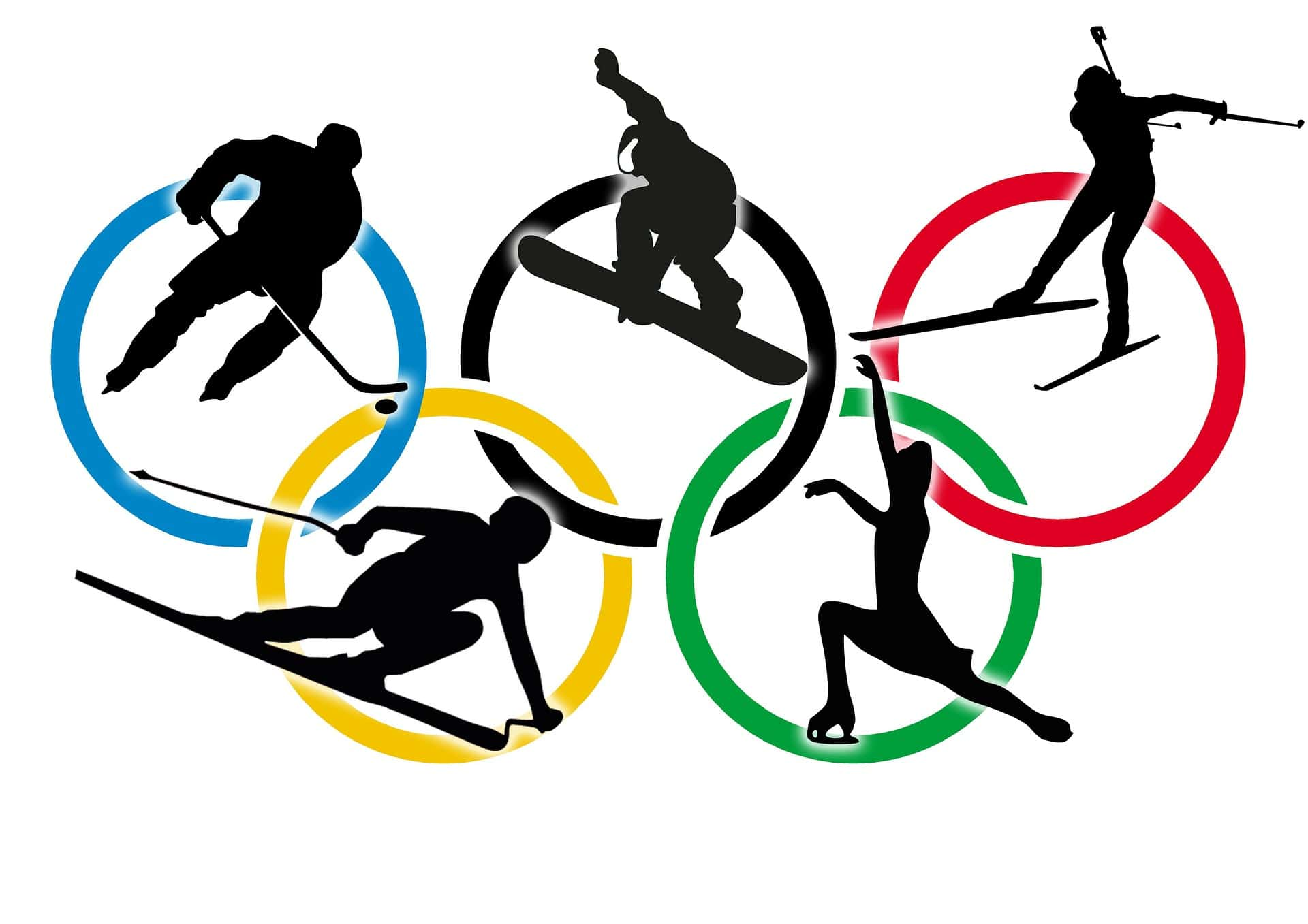 Analyse des Datasets par Jupyter
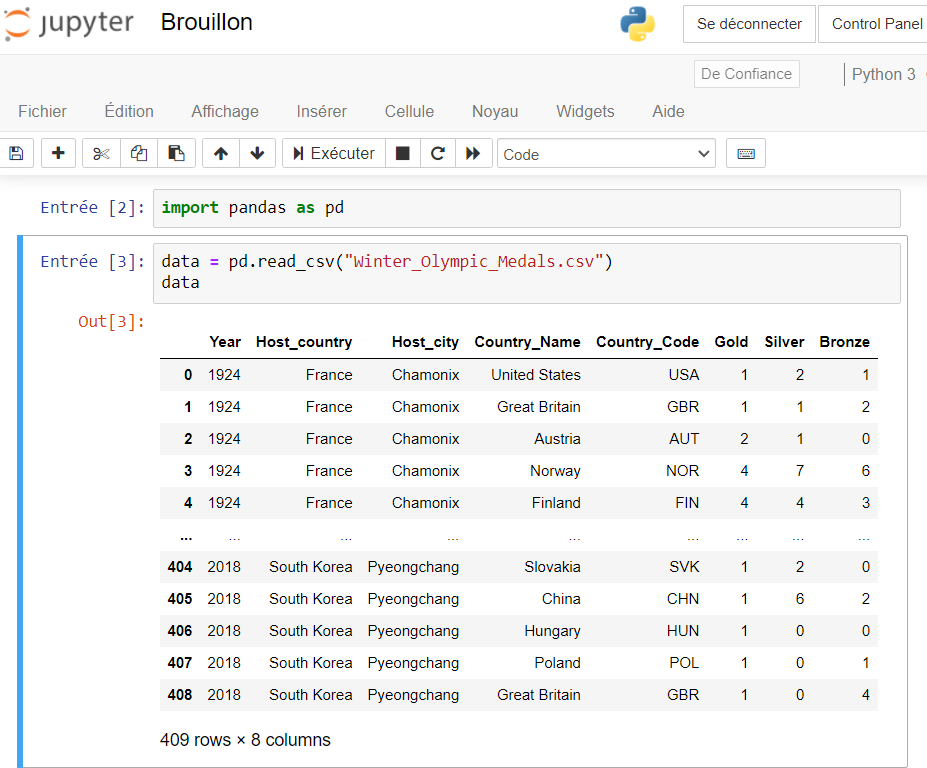 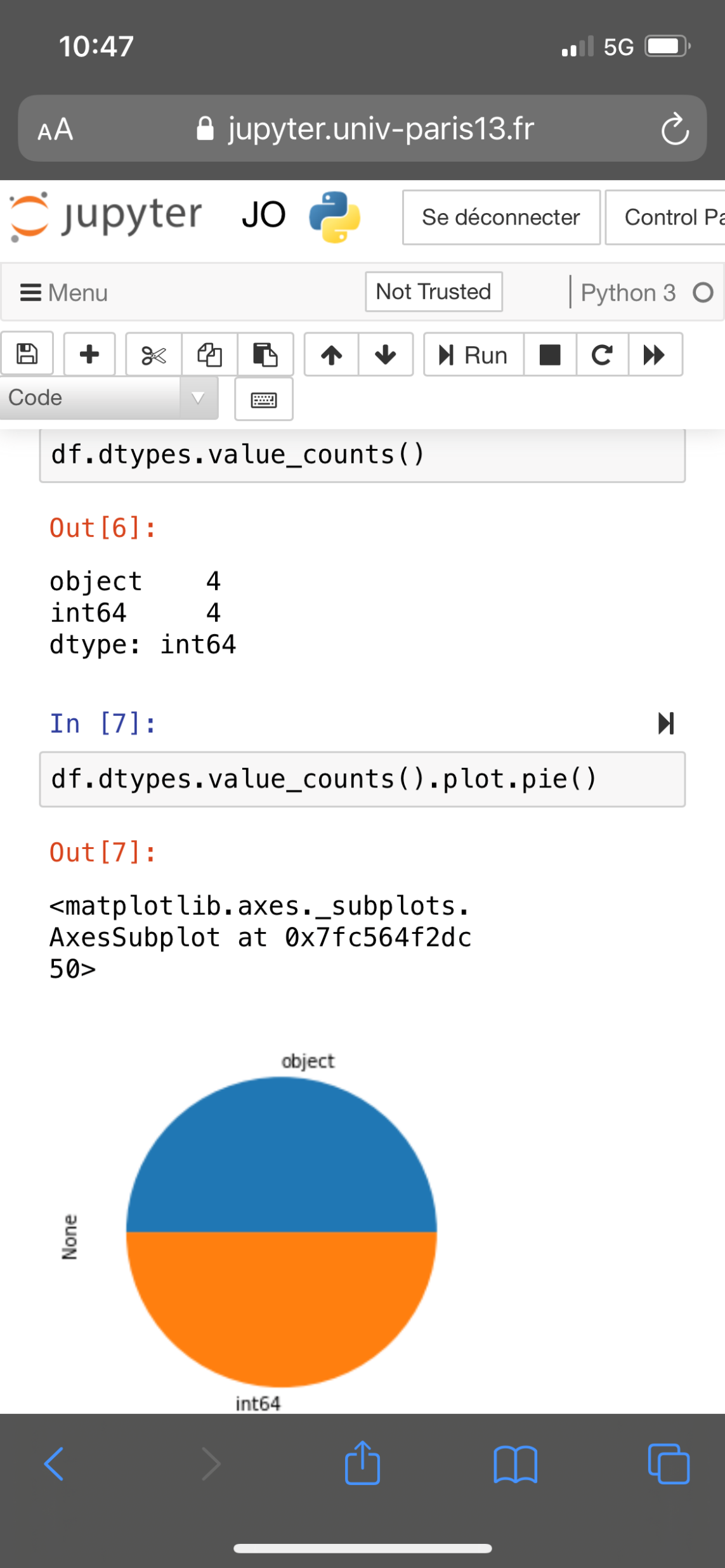 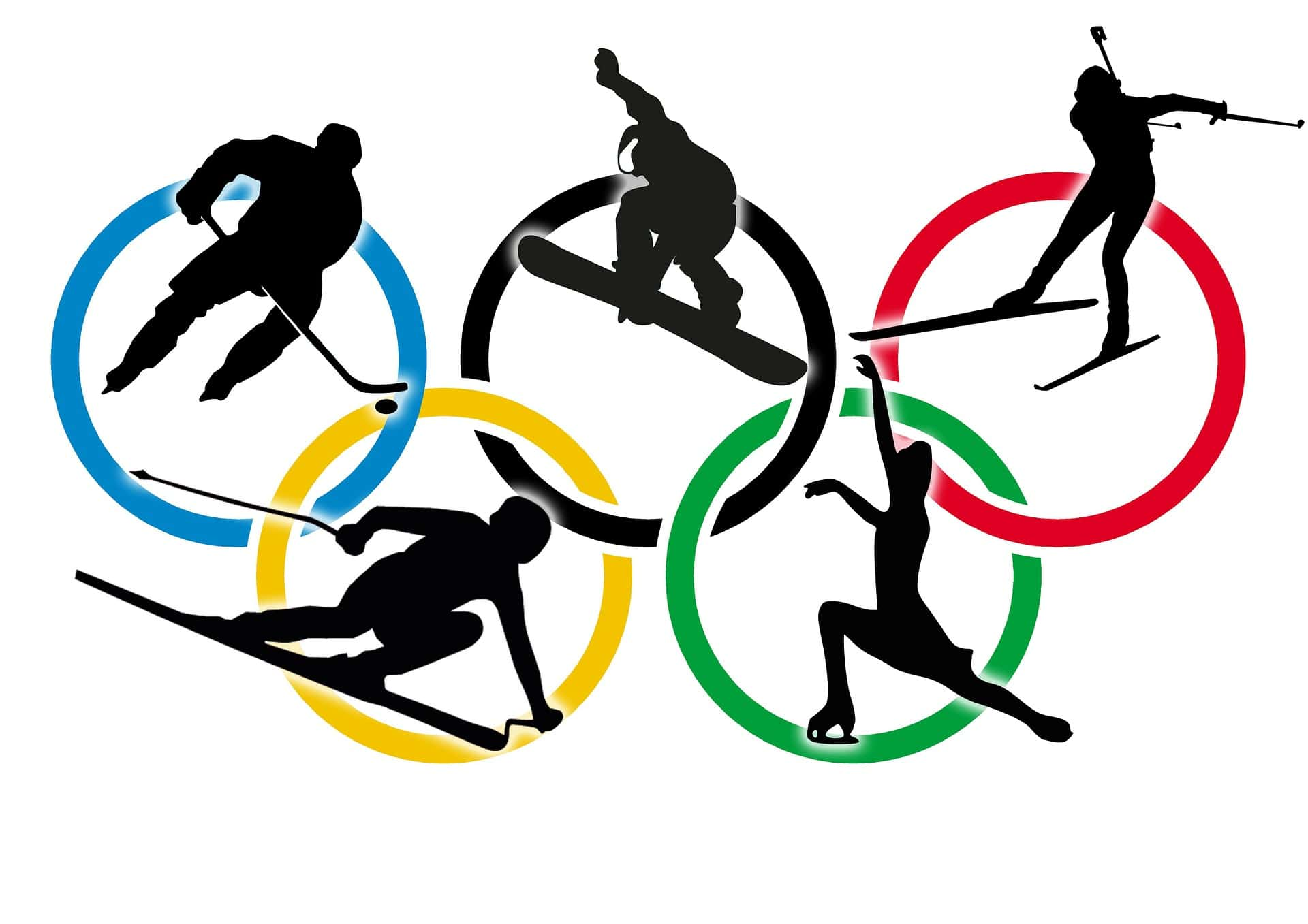 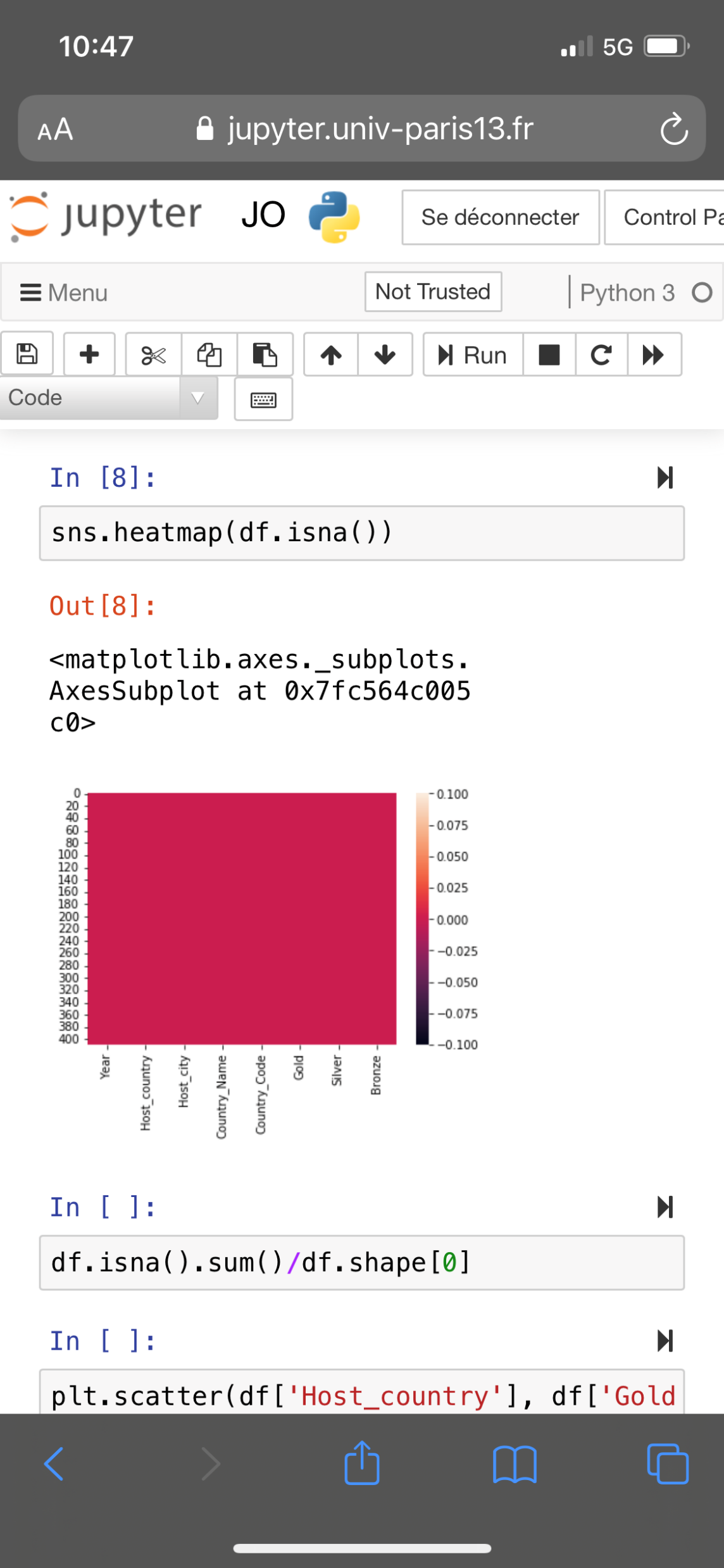 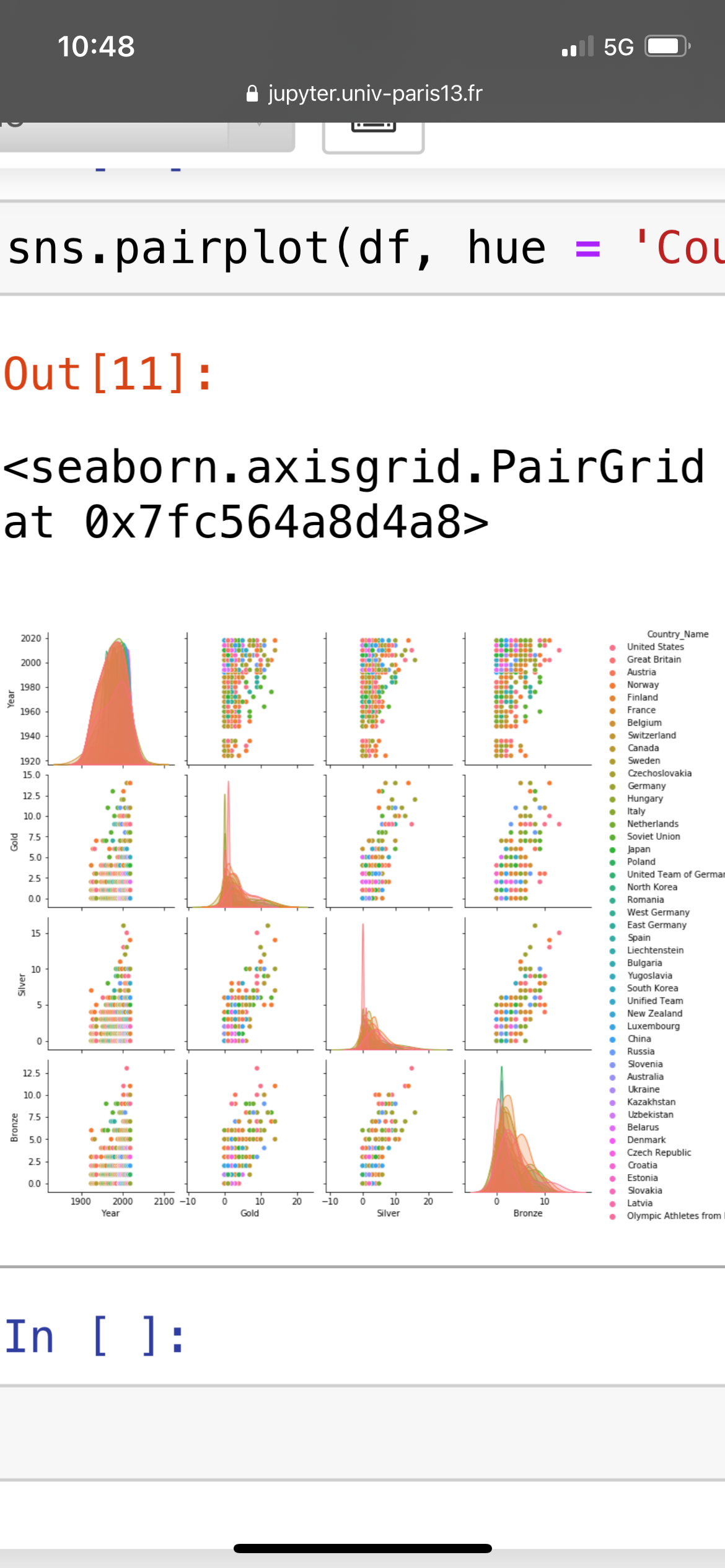 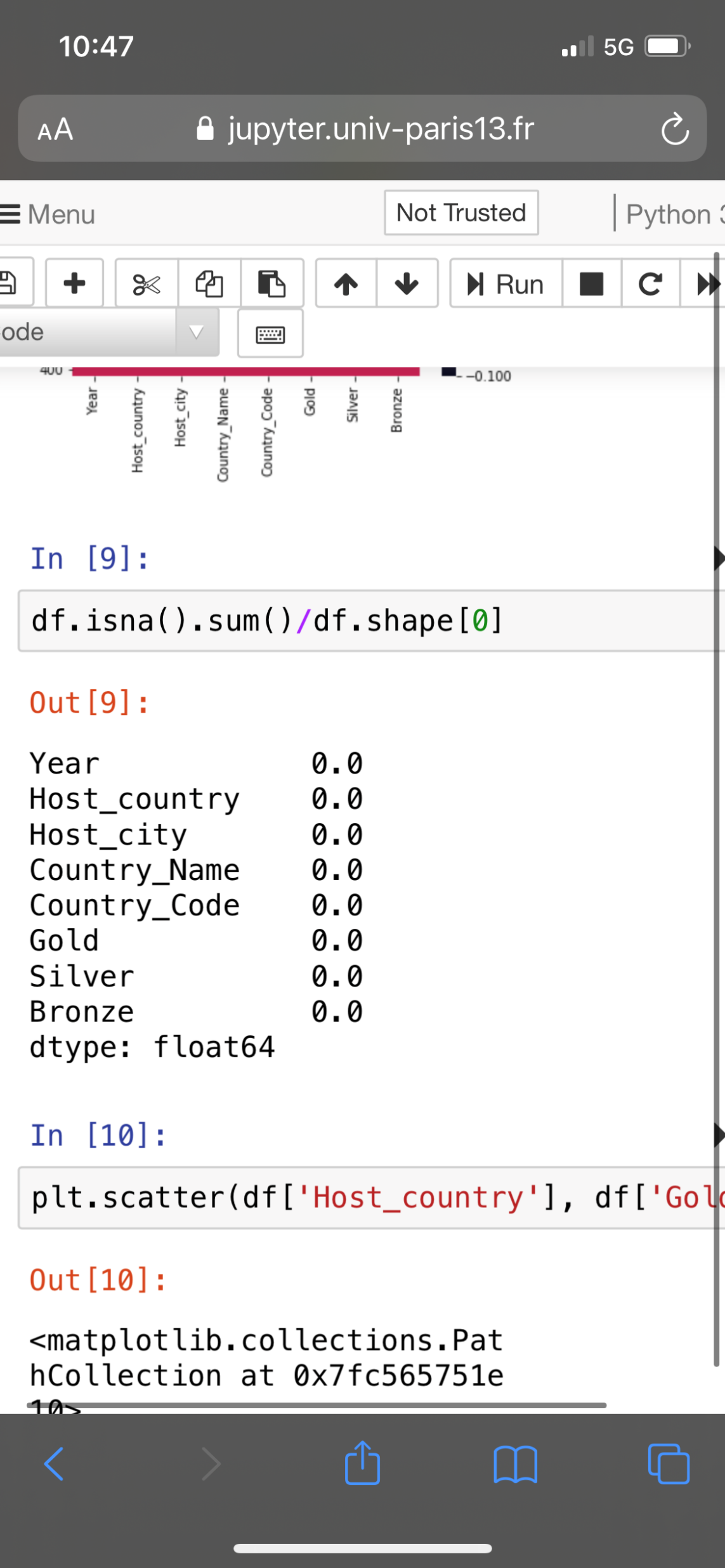 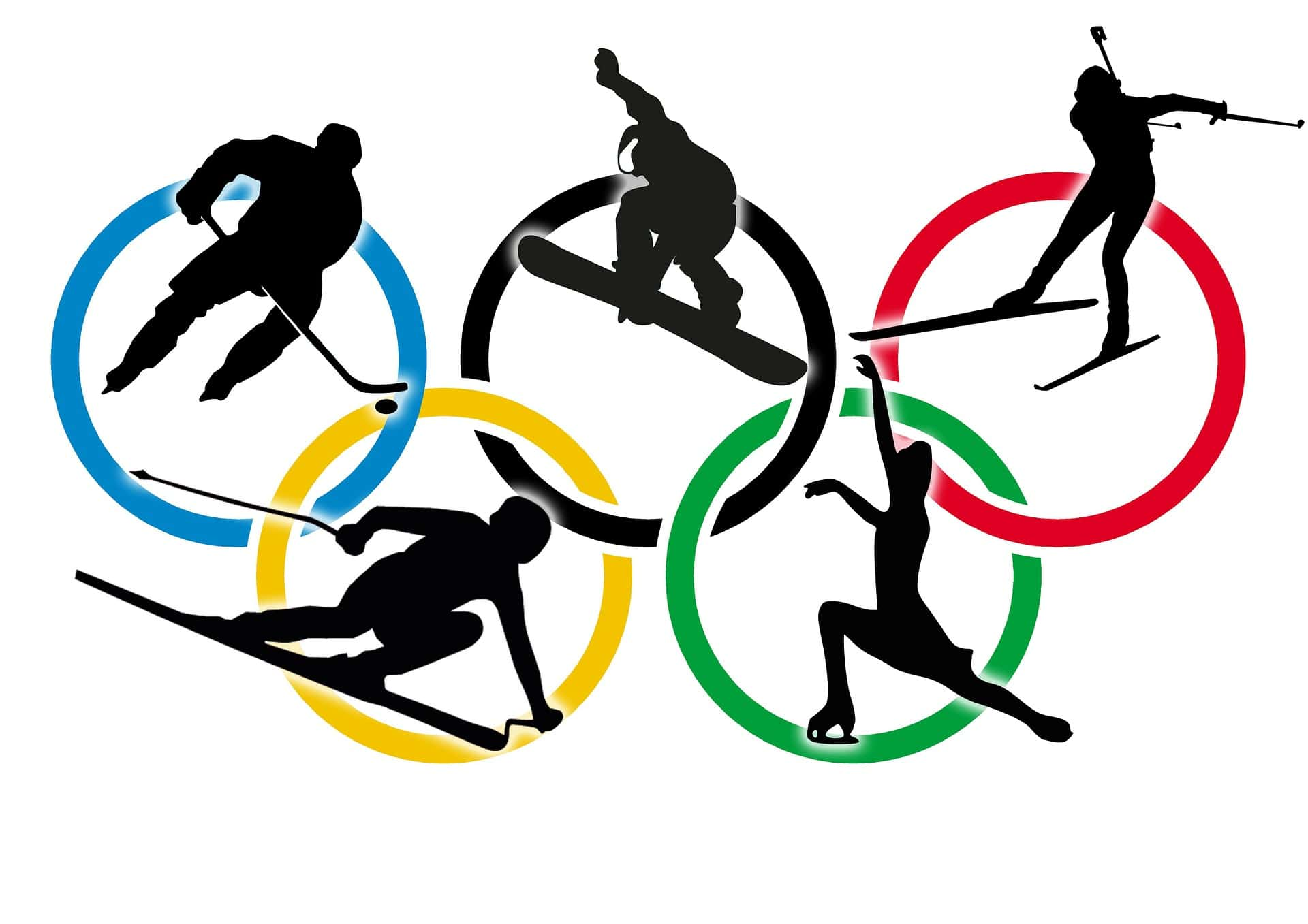 Influence sur le PIB ?
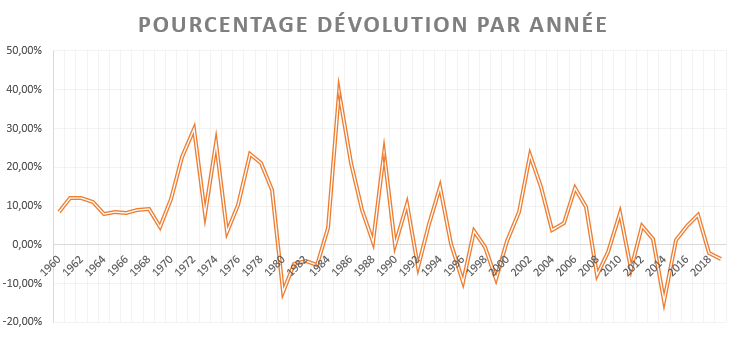 Evolution moyenne du PIB = +6,95%

Evolution du PIB 3 ans après les J.O de 1960 = +10,86%

Evolution du PIB 3 ans avant les J.O de 2002 = +10%
Evolution du PIB 3 ans après les J.O de 2002 = +13,97%
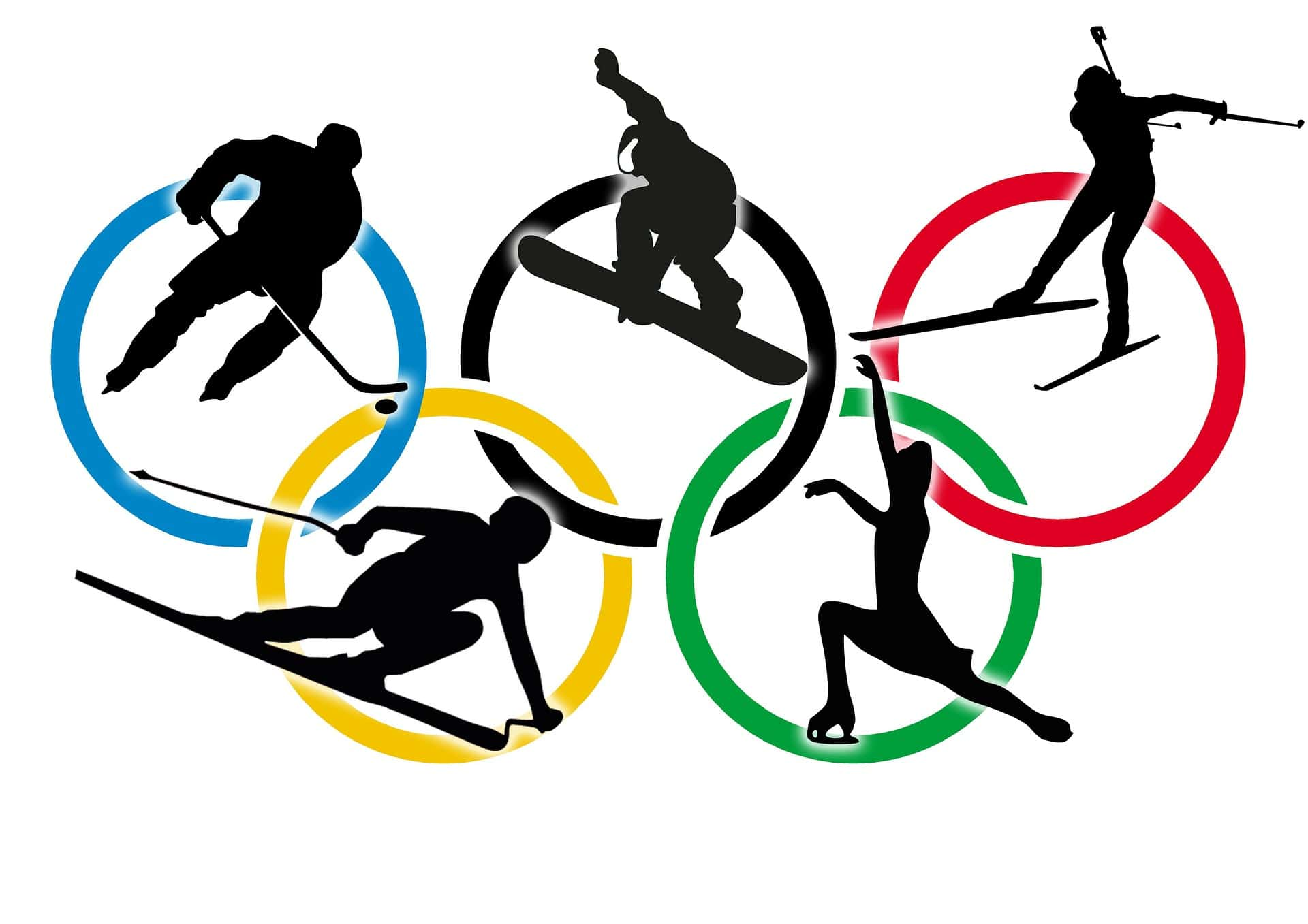 Influence sur la liberté économique ?
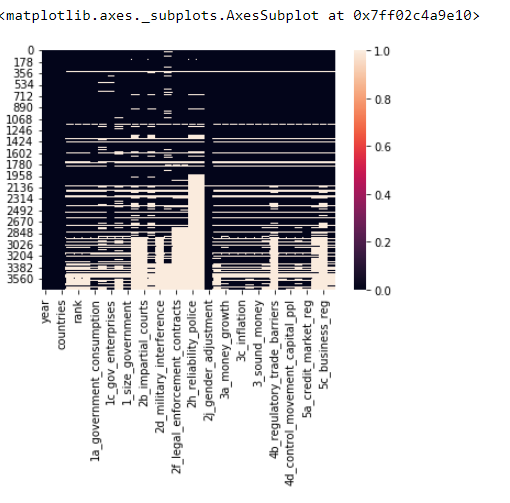 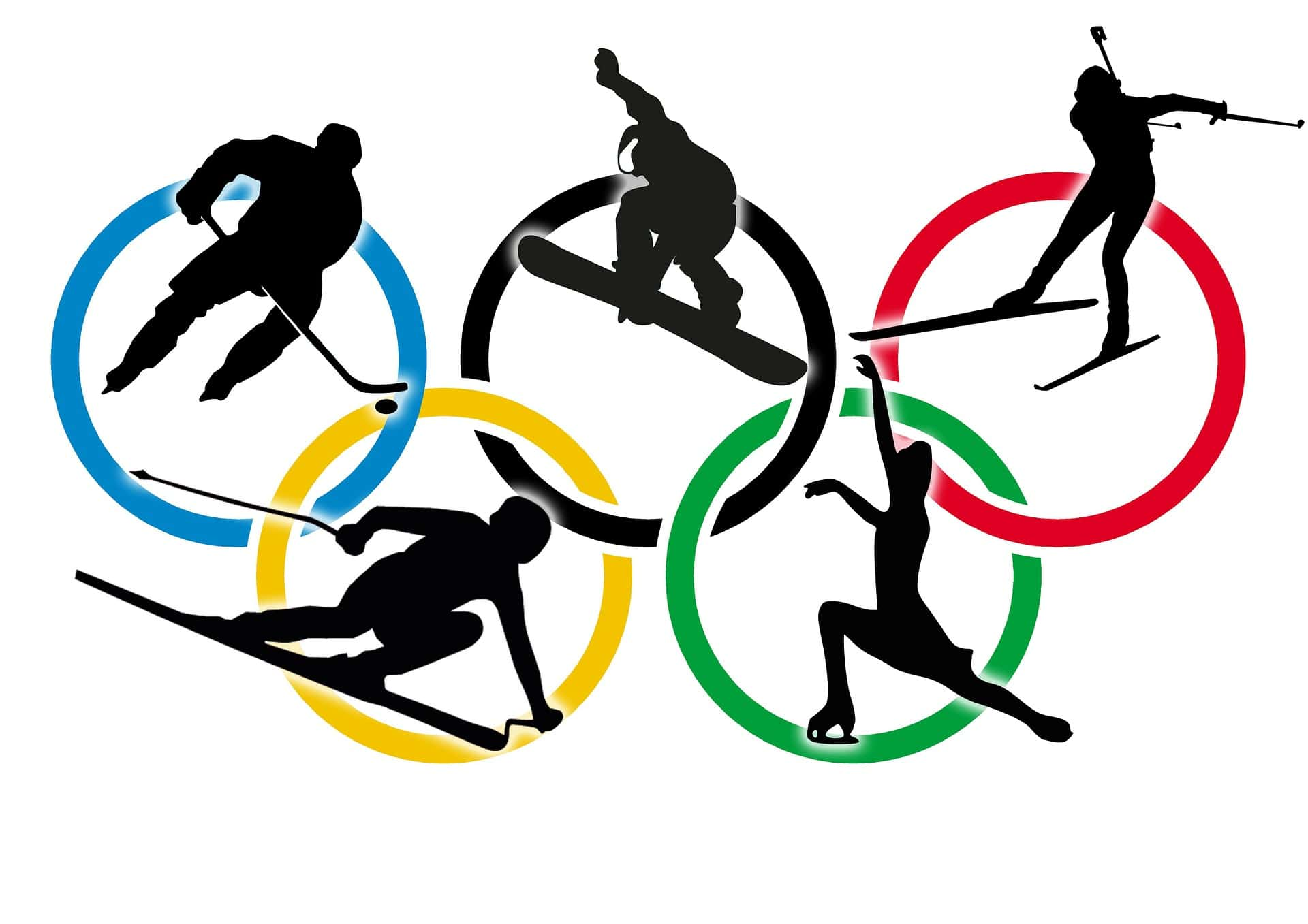 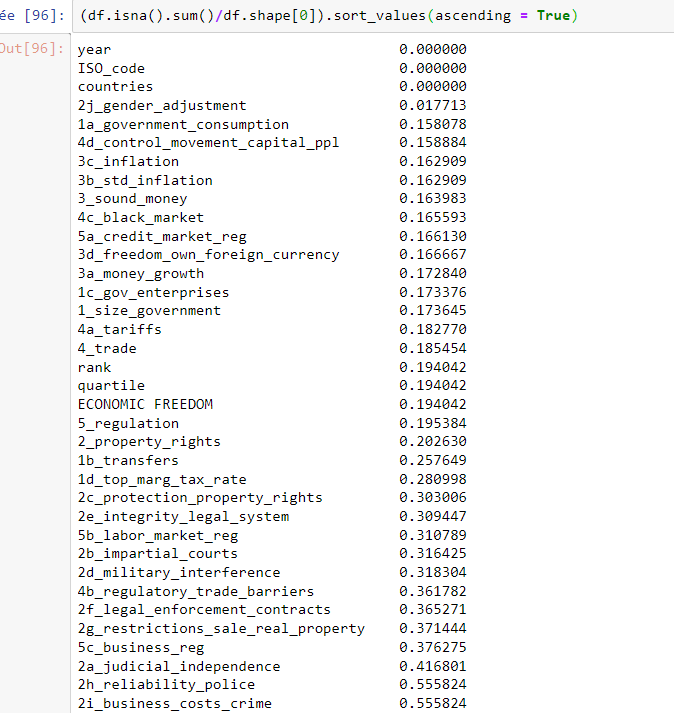 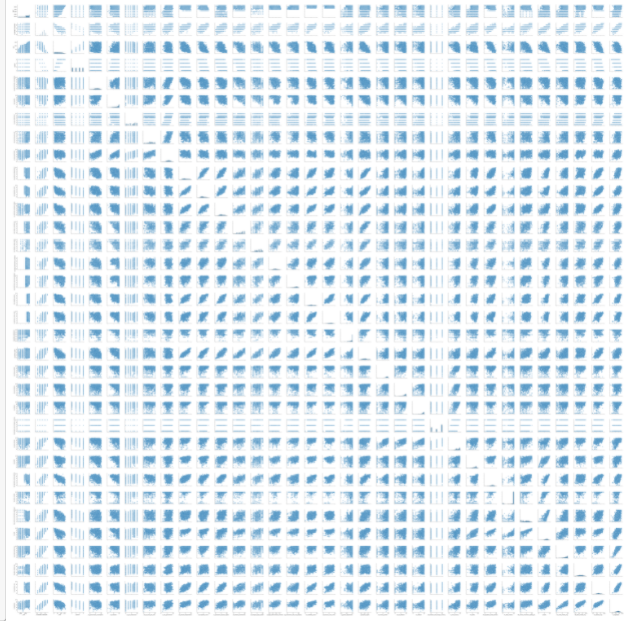 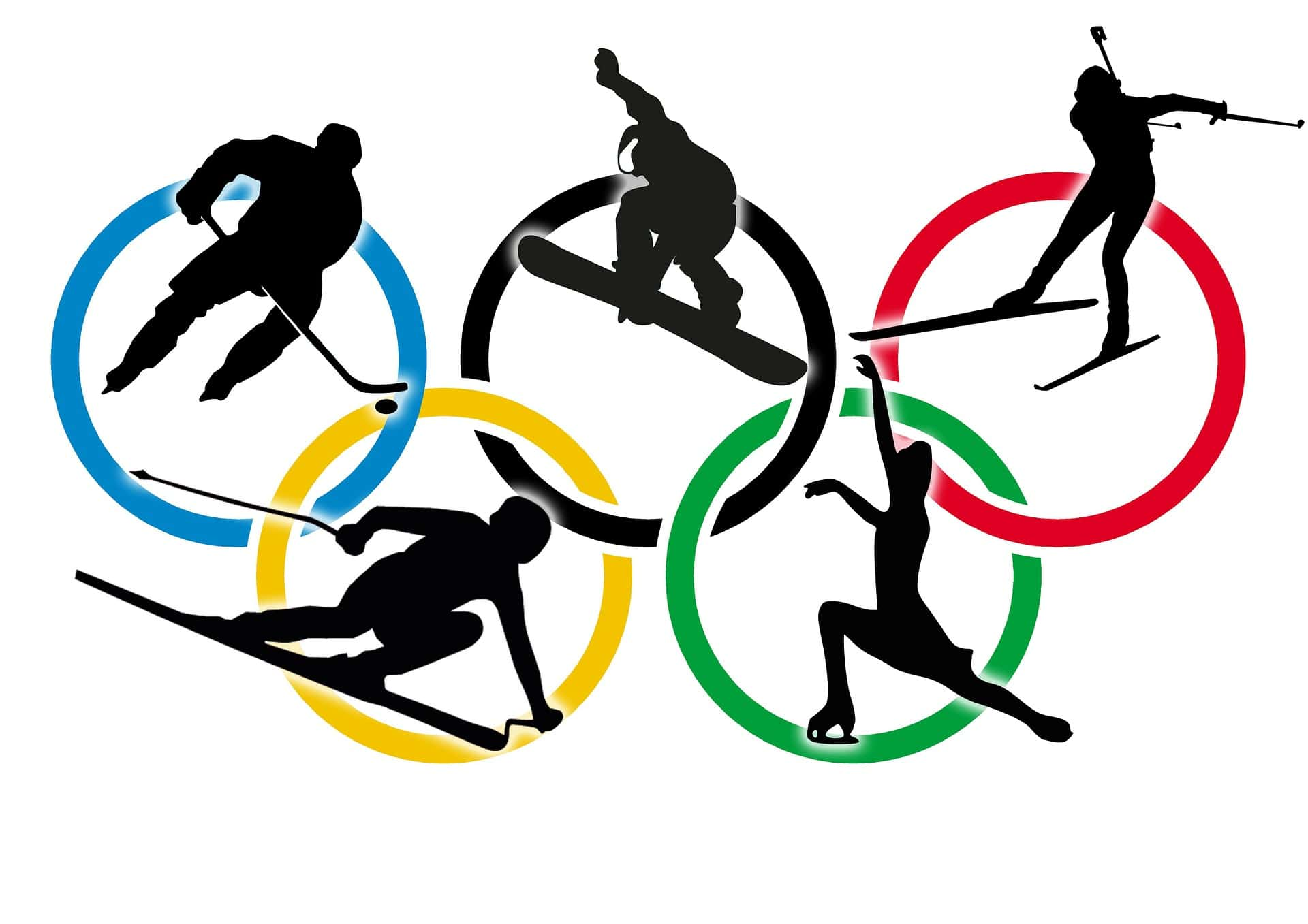 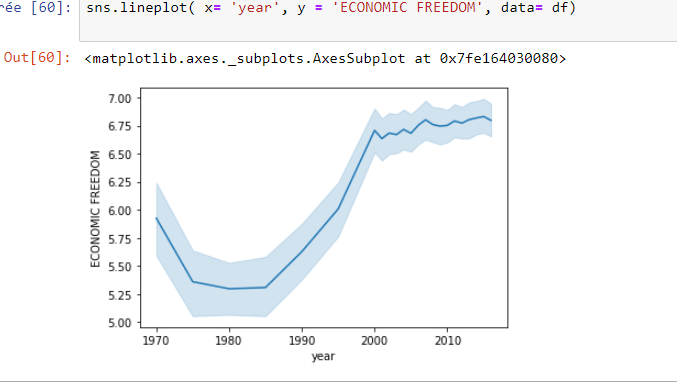 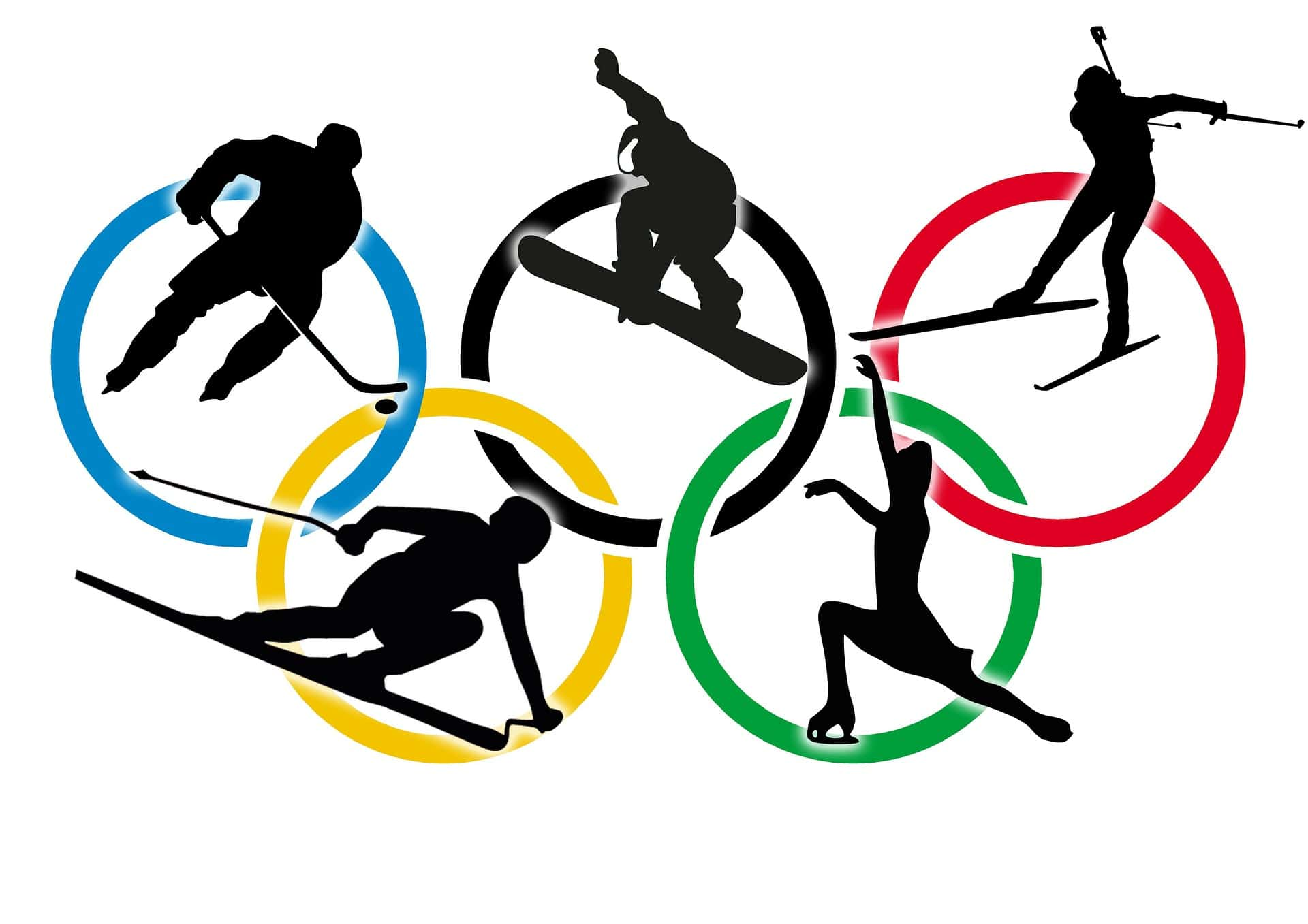 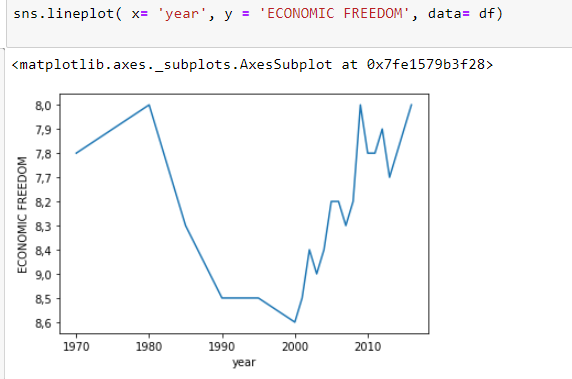 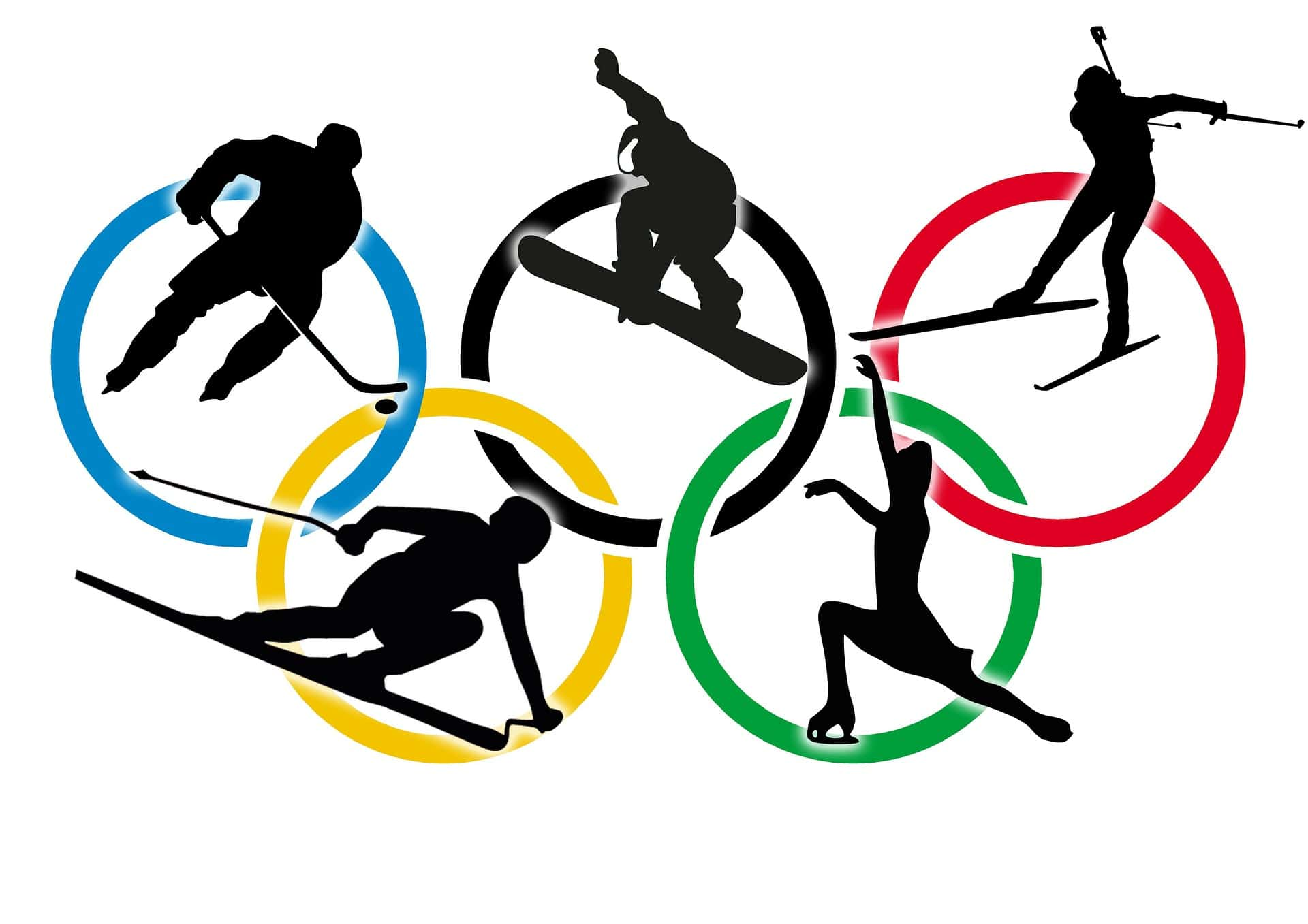 Conclusion